InterMat
24/1 2018
Matrixregning II
Niels Erik Wegge
Andreas Obel-Jørgensen
Addition af matricer
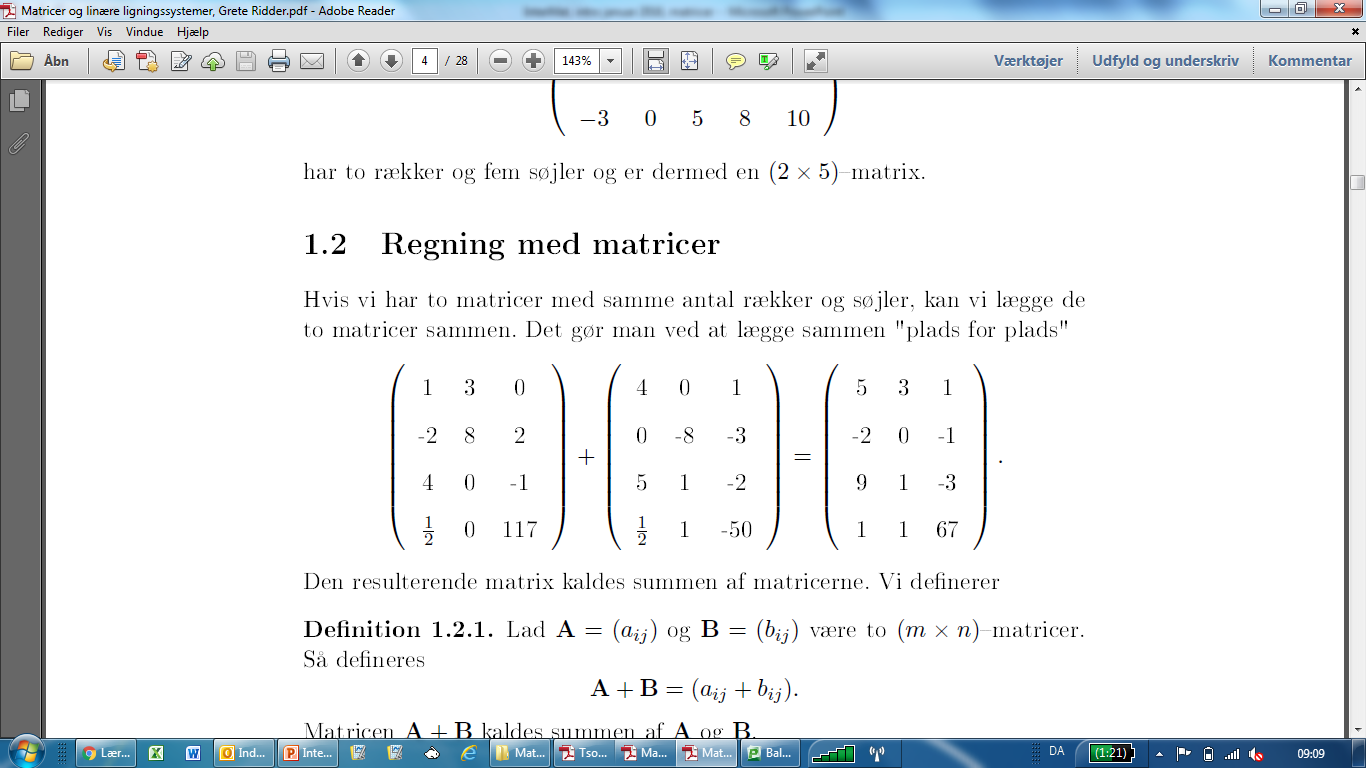 De to matricer skal have 
samme antal rækker og samme antal søjler 
hvis man vil lægge dem sammen / trække dem fra hinanden
Multiplikation af matricer
4 rækker, 3 søjler
3 rækker, 2 søjler
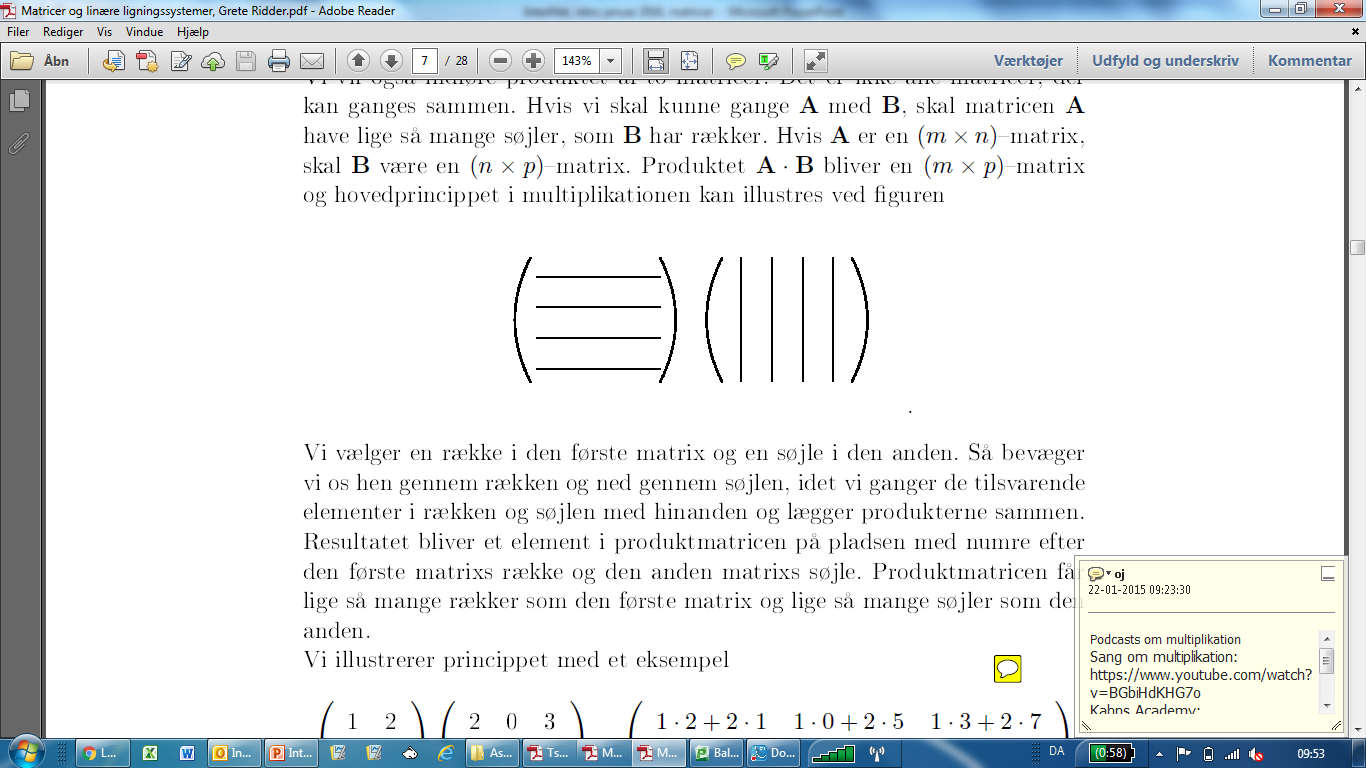 *          *          *
*          *          *
Antallet af søjler (!) i den venstre matrix 
skal være det samme som 
antallet af rækker (!) i den højre
Multiplikation af matricer
4 rækker, 3 søjler
3 rækker, 2 søjler
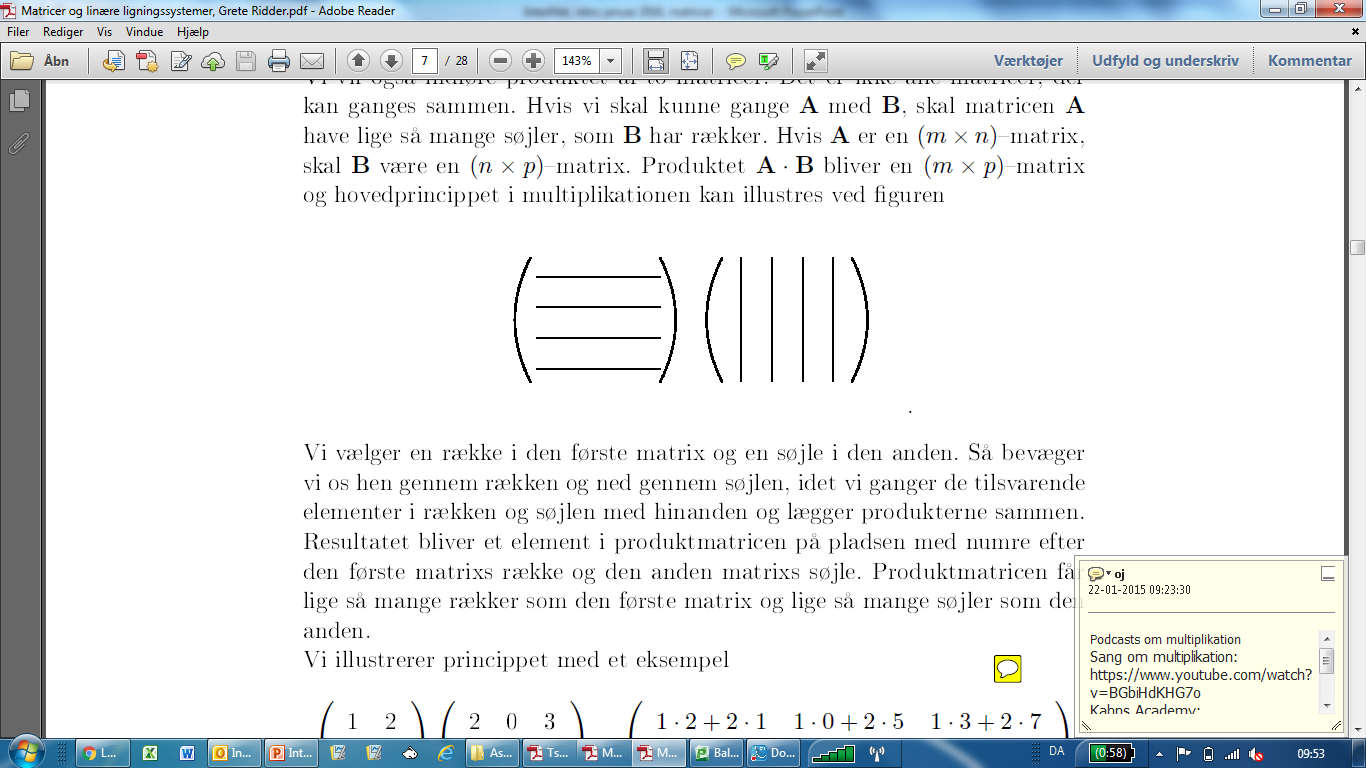 *          *          *
*          *          *
Antallet af søjler (!) i den venstre matrix 
skal være det samme som 
antallet af rækker (!) i den højre
Multiplikation af ikke-kvadratiske matricer
5
Enhedsmatricen
Ligningssystemer
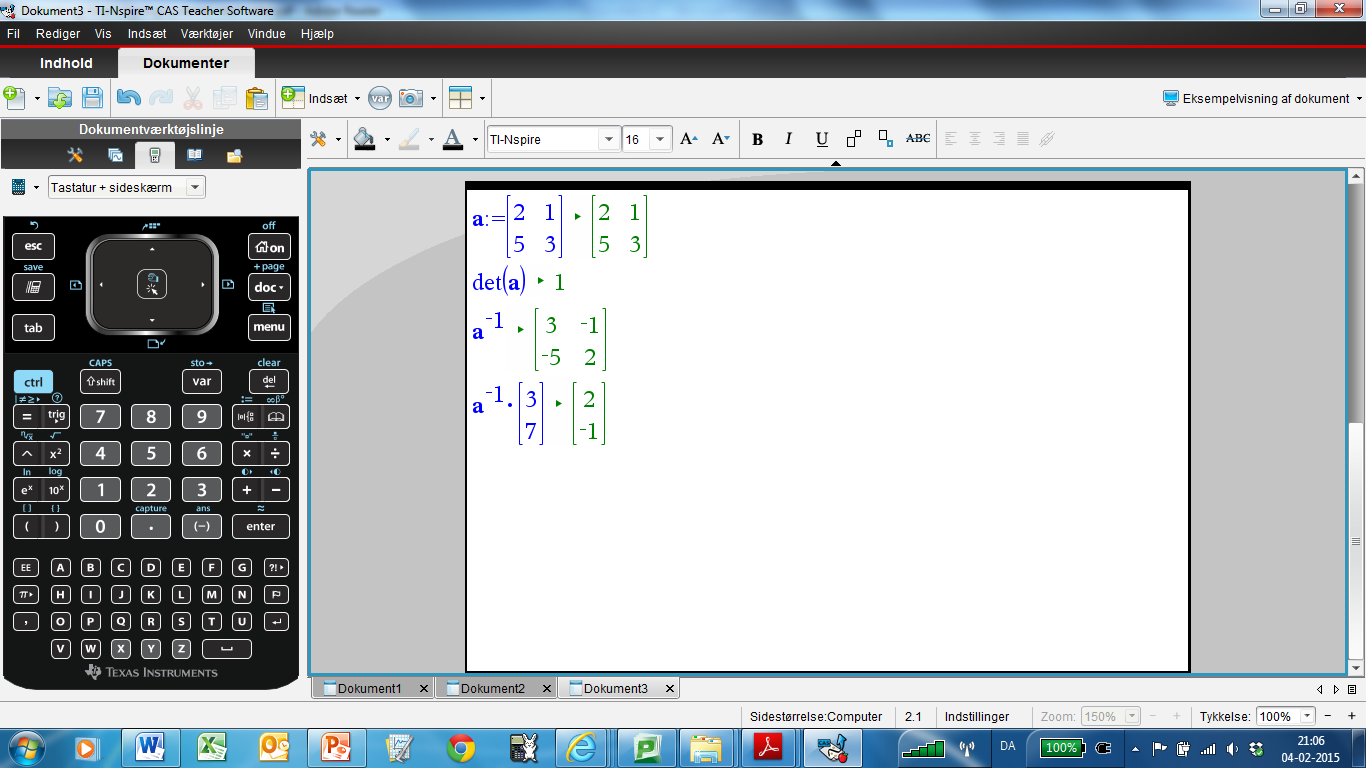 Invers matrix
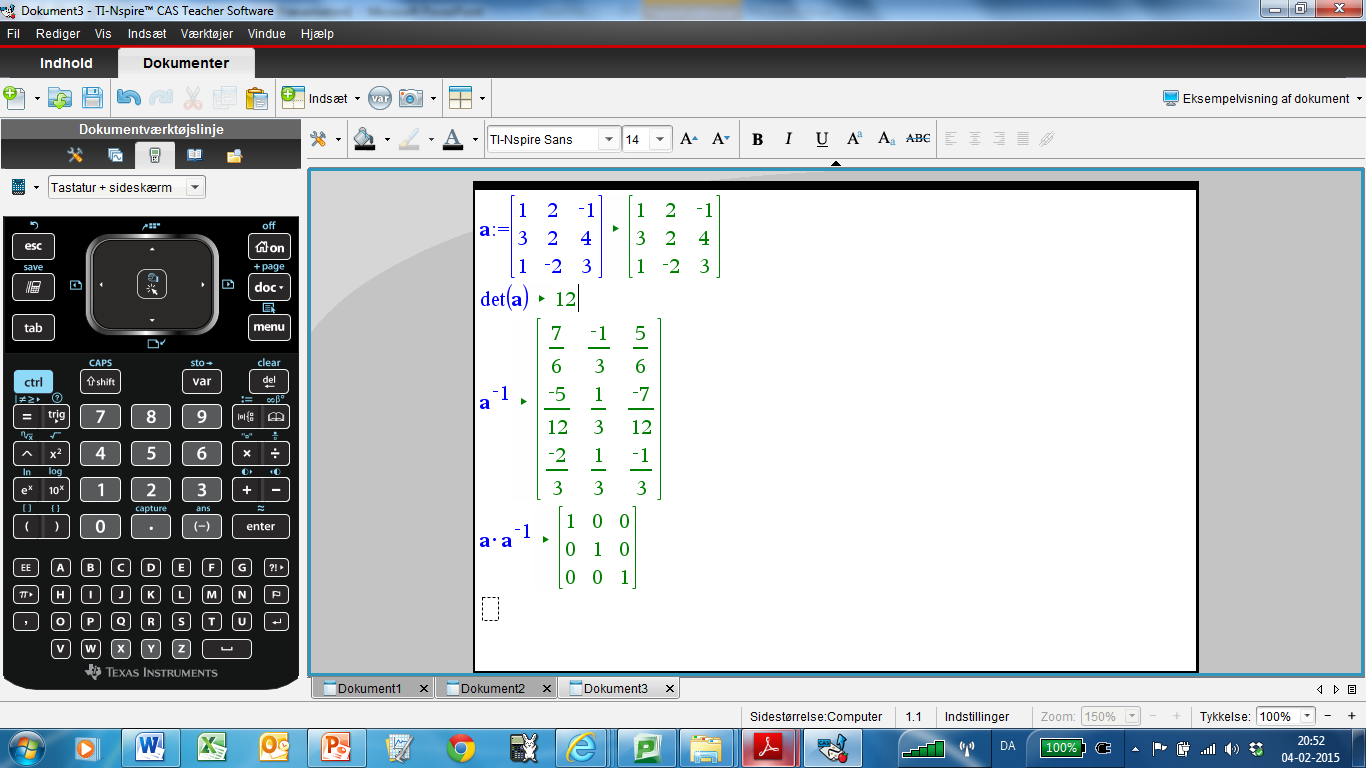 Og nu noget nyt…
Rækkereduktion af matrix
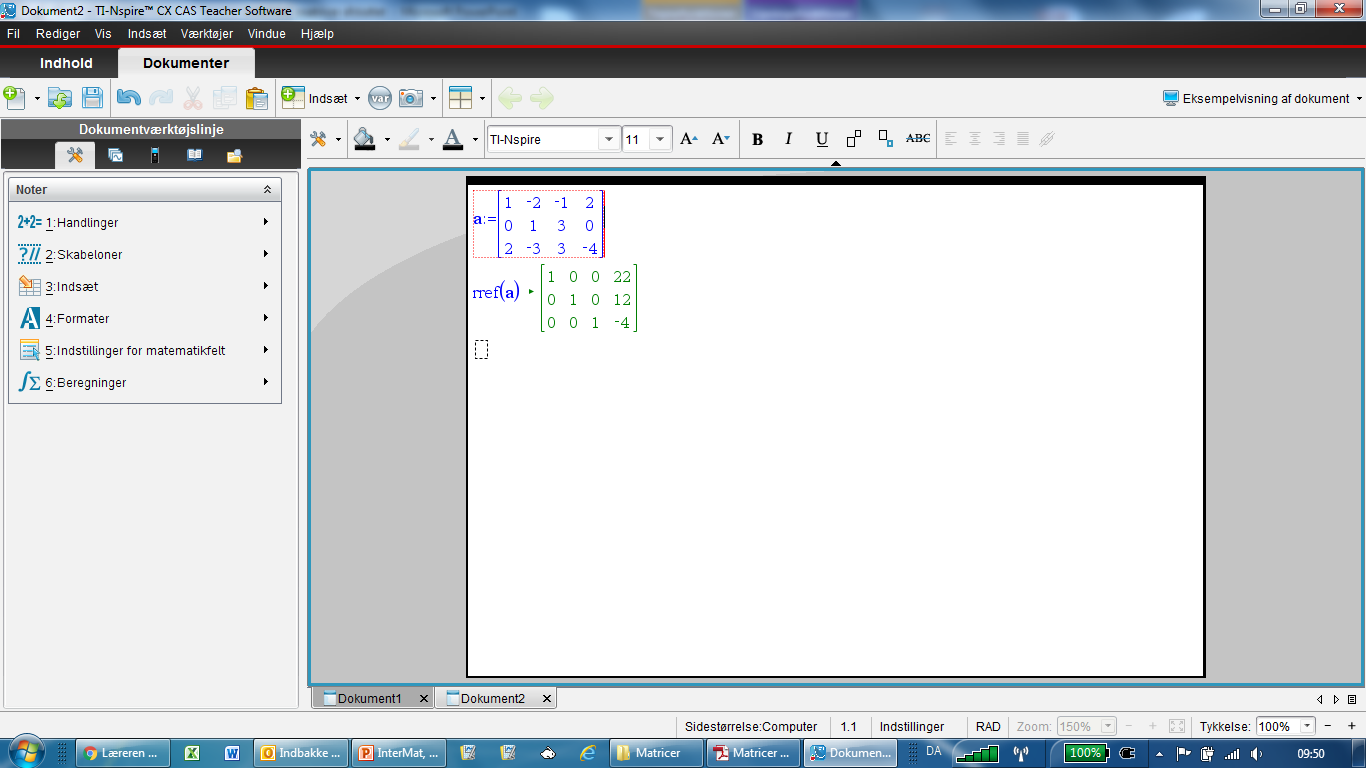 Ikke-entydighed af løsning
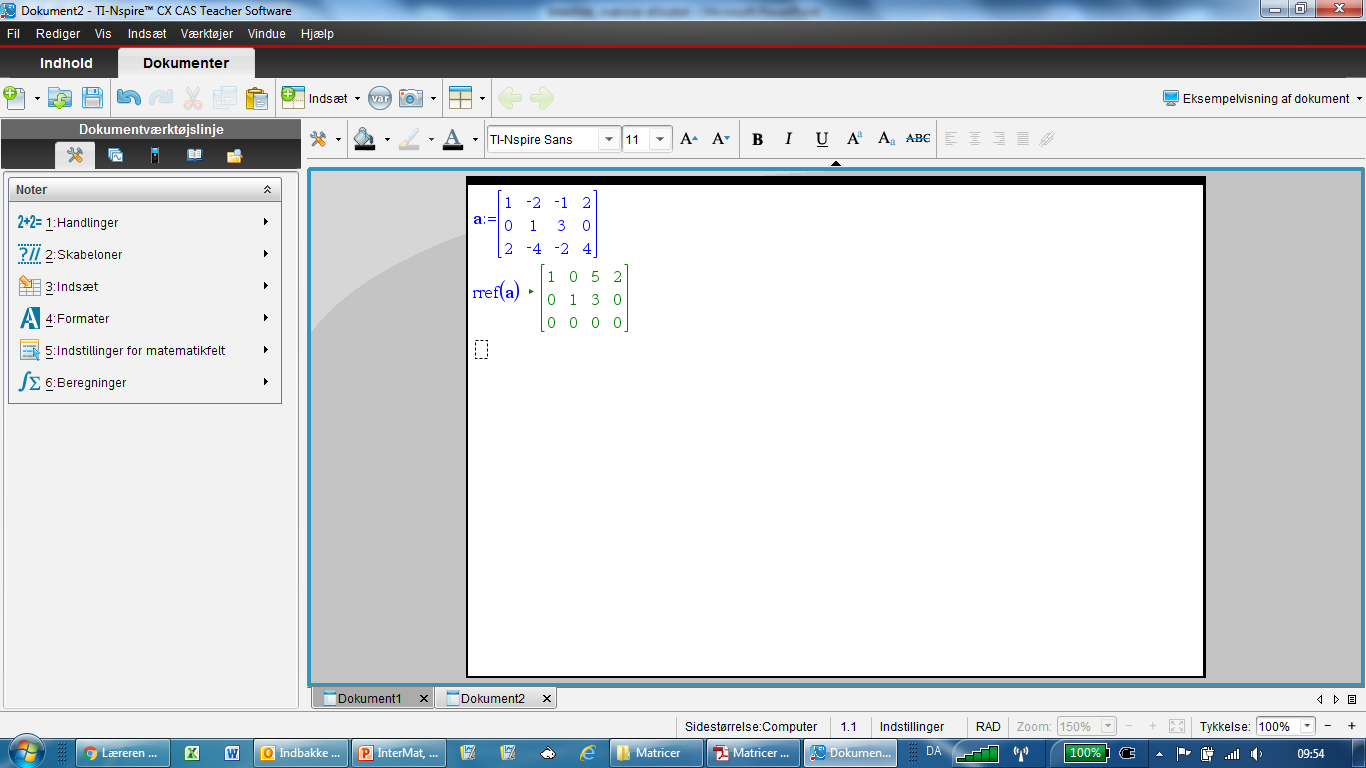 Lineære afbildninger
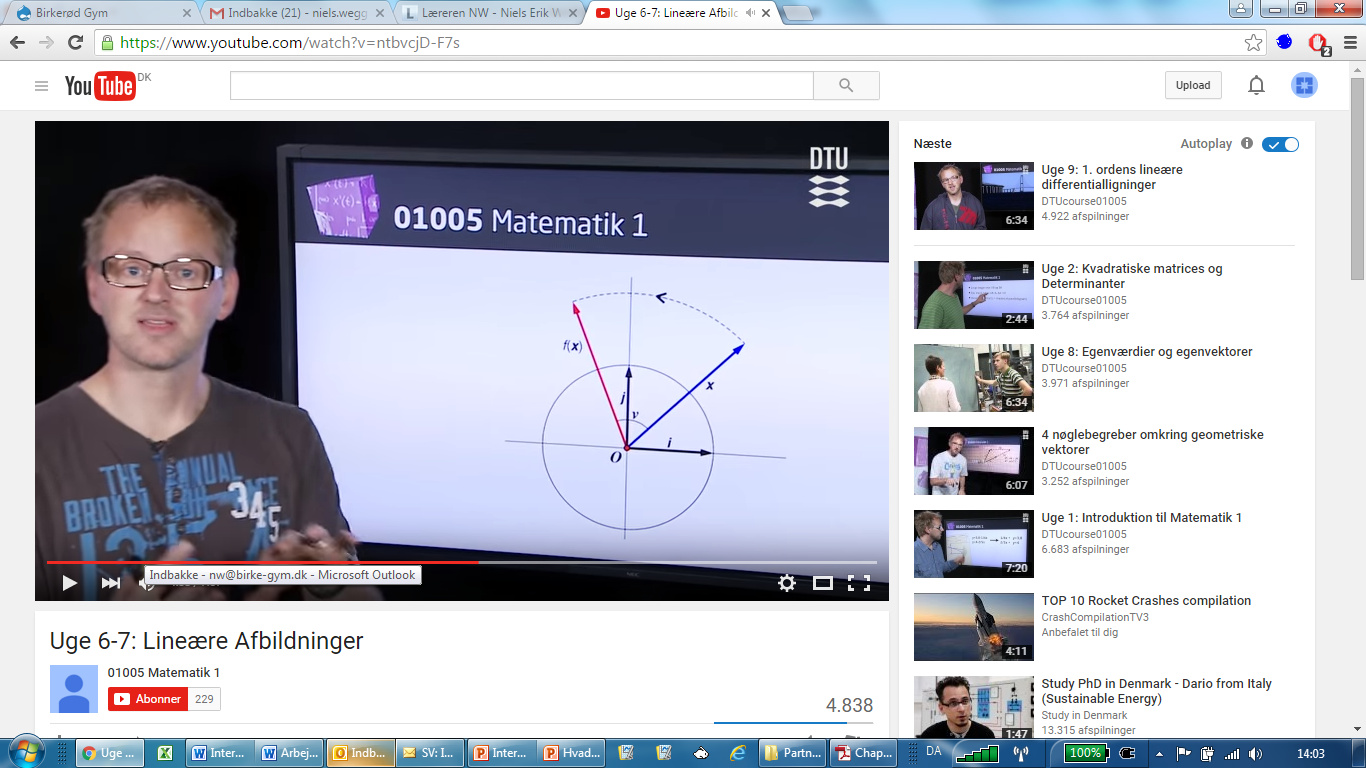 DTU Intro til lineære afbildninger (fra 4:20…)
Lineære afbildninger
Lineære afbildninger
Lineære afbildninger
Lineære afbildninger
Mere næste gang!
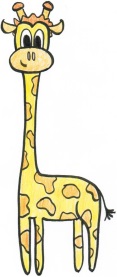